3 Décembre 2021Pour retrouver le programme de MESH 2021 :www.club-hernie-mesh.comonglet Programme
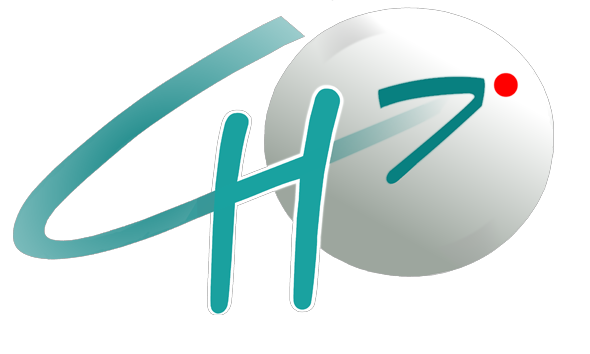 Jean-François GILLION
Président du Club Hernie
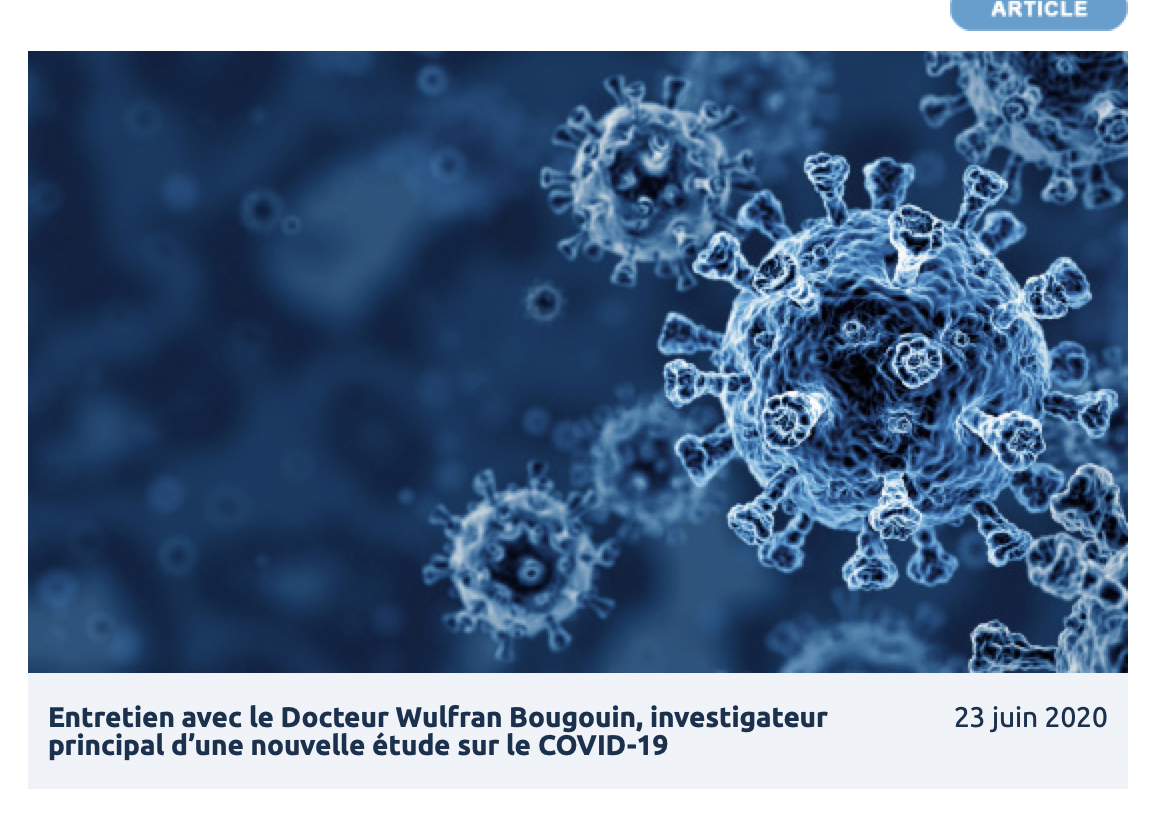 XXXXXX
MESH 2021 = FRANCO - français
(Covid + alignement des planètes /Dream team)
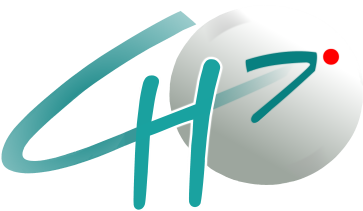 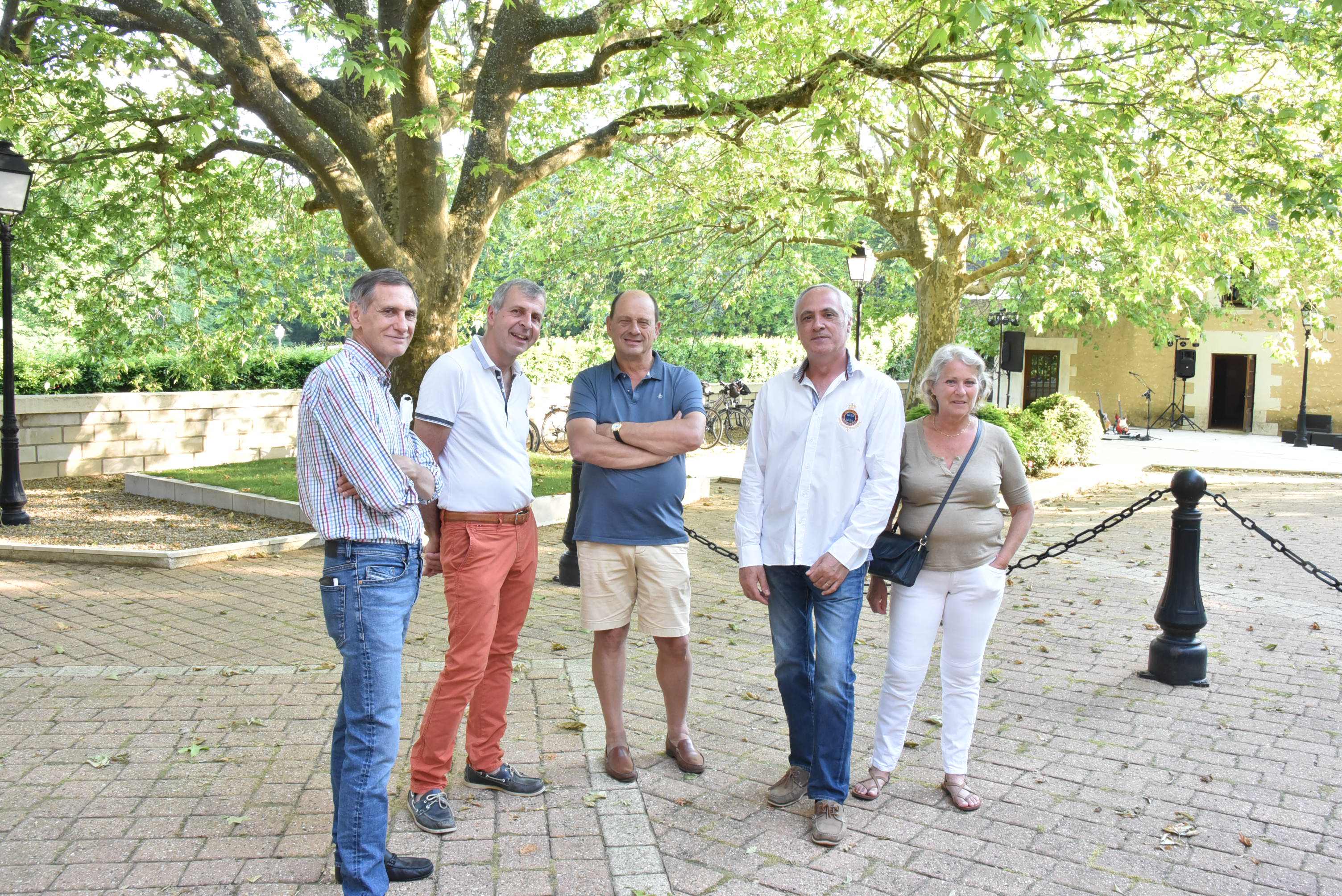 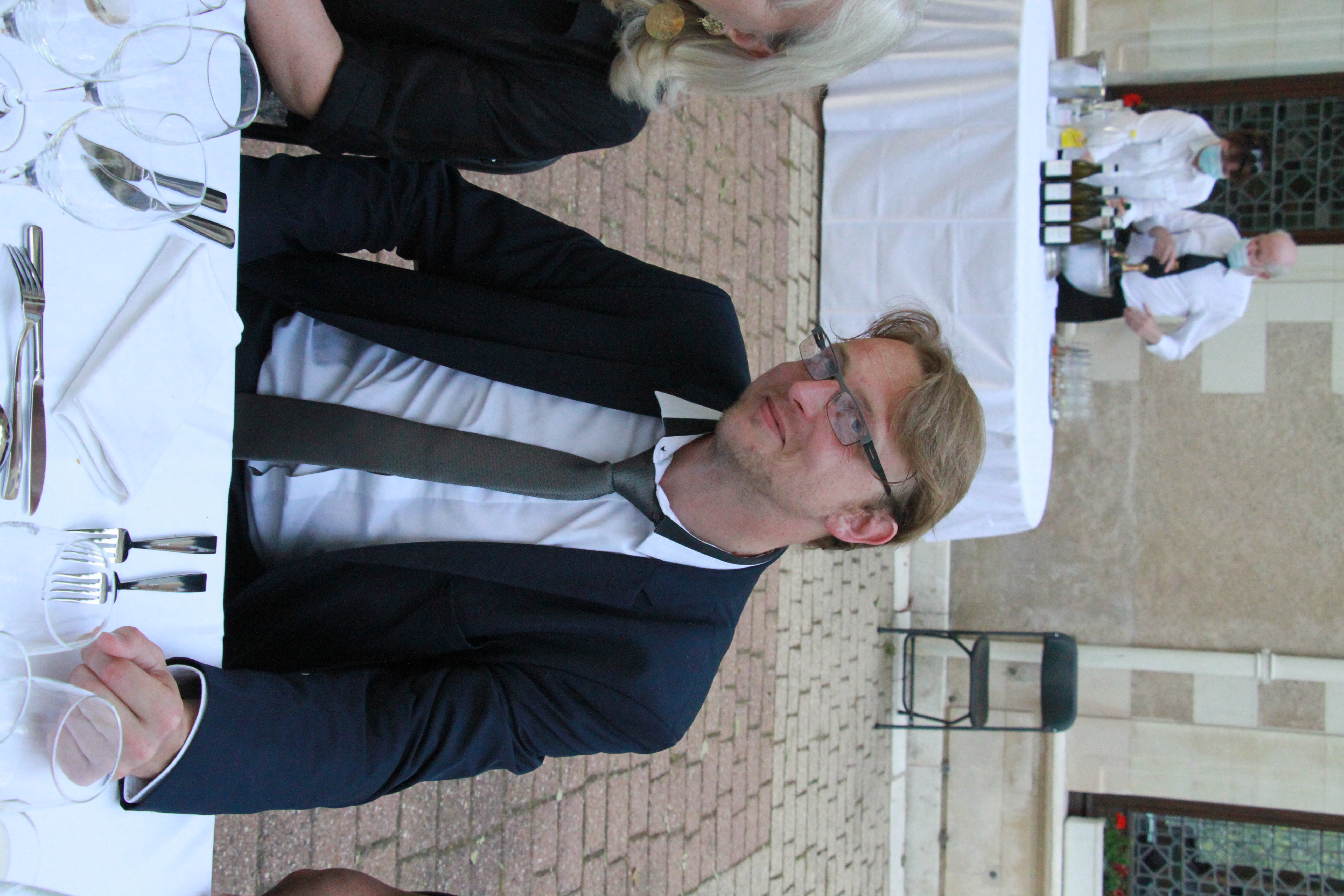 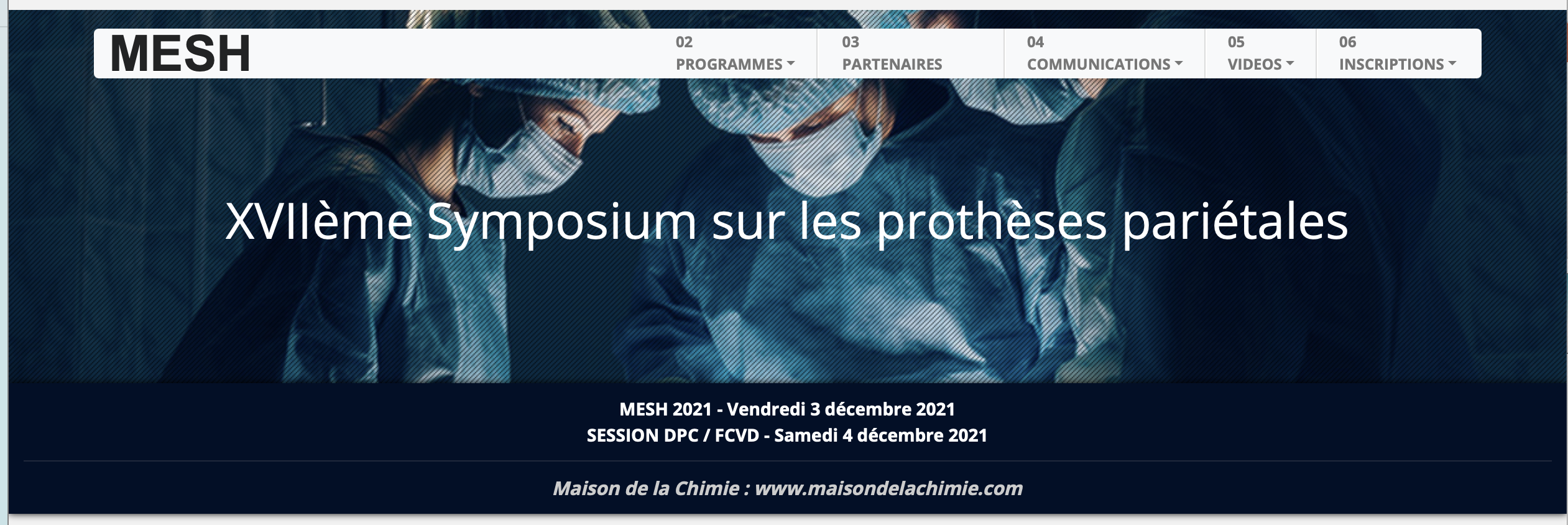 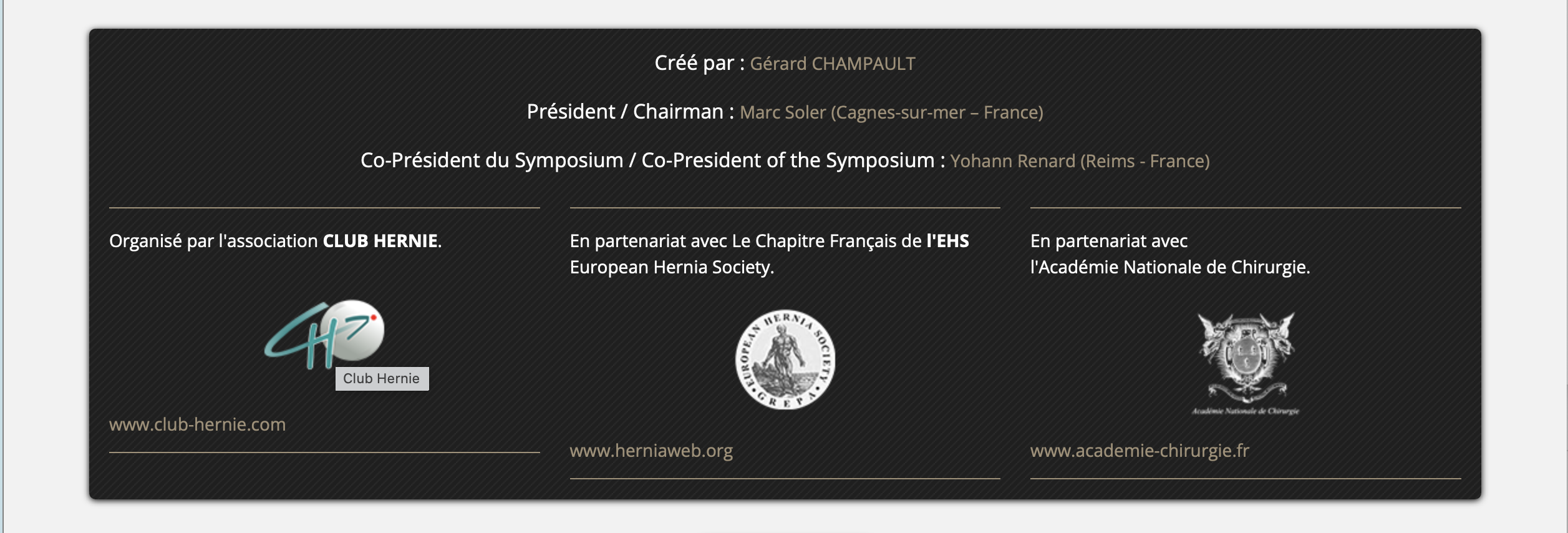 [Speaker Notes: MESH 2021 s’annonce également comme un succès
Pas uniquement du au sourire des deux co-présidents (quoique)
Collègues sevrés de présentiel, effet DIU, peu de communications en anglais ?
Quasi franco-français (anticipation de difficultés de déplacement de nos amis européens, qui se vérifie ...)]
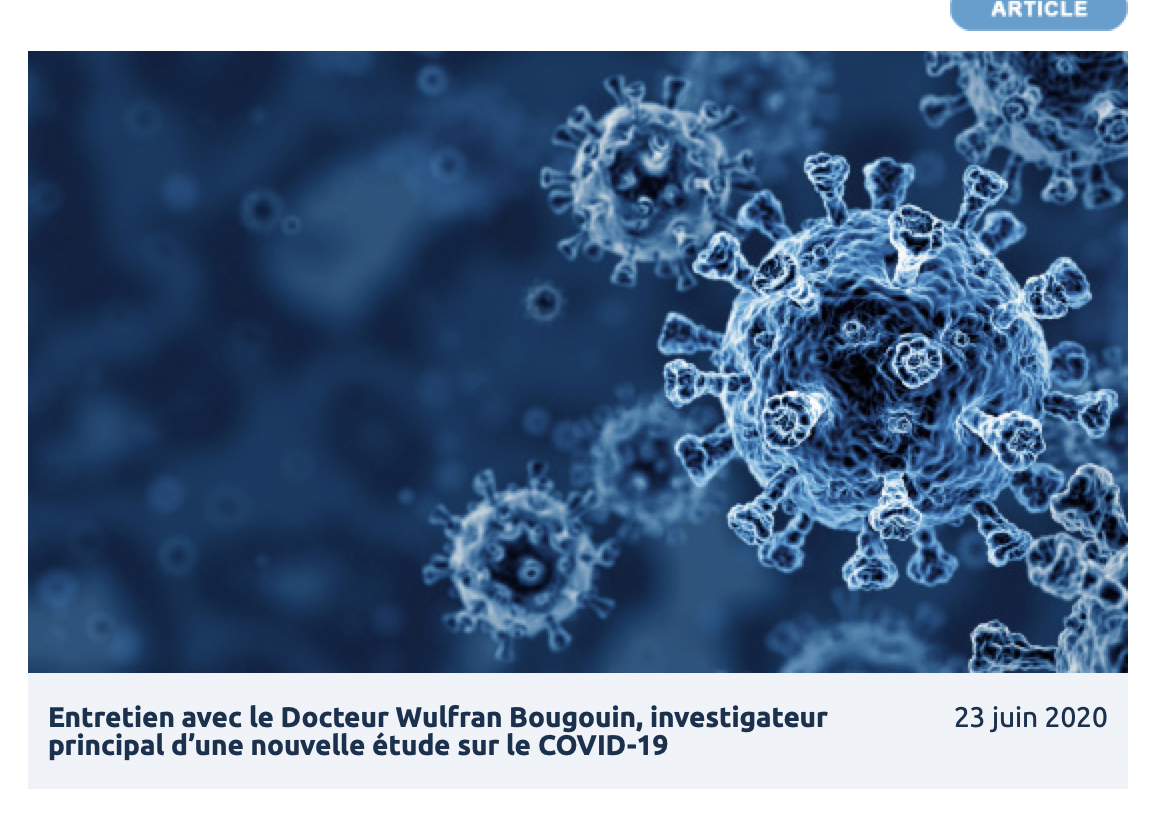 XXXXXX
MESH 2021 = ECO
             Écologique / économe : zéro papier -----------------------------------------prg sur club-hernie-mesh.com
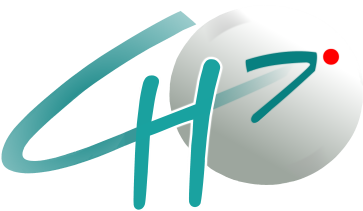 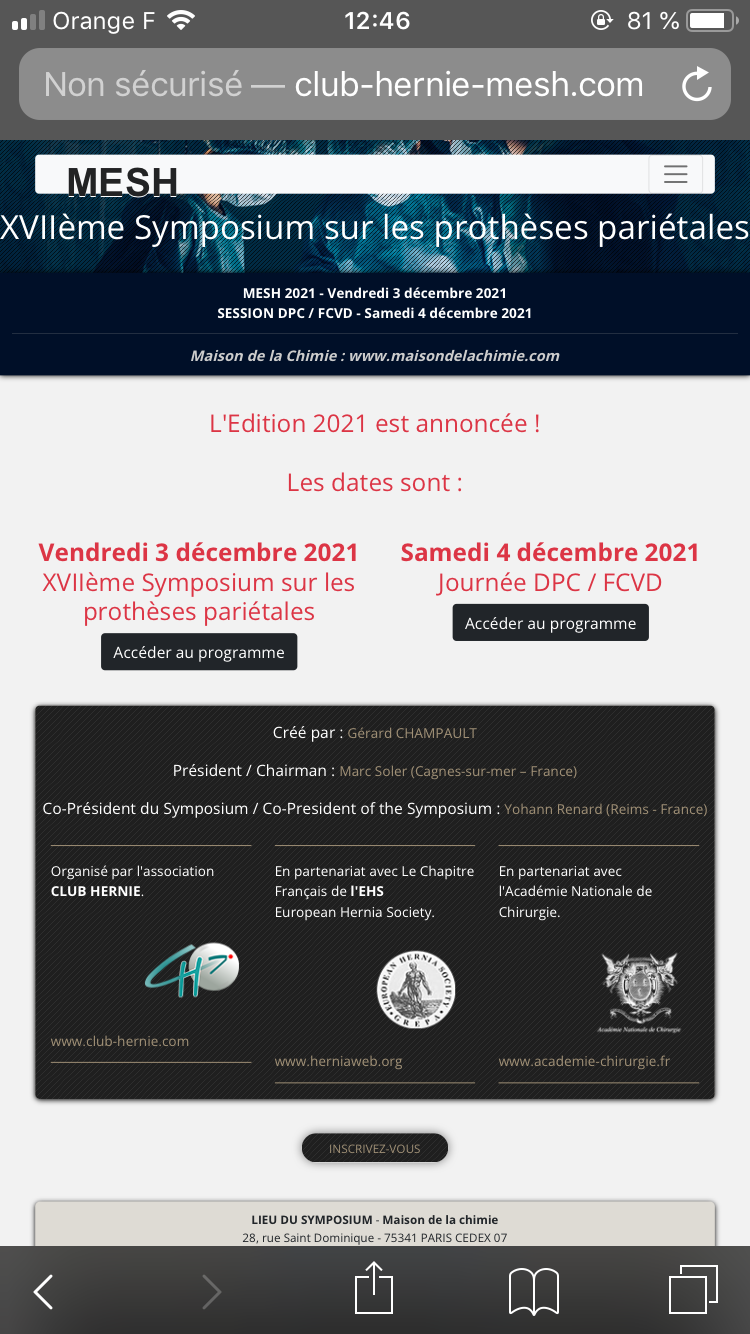 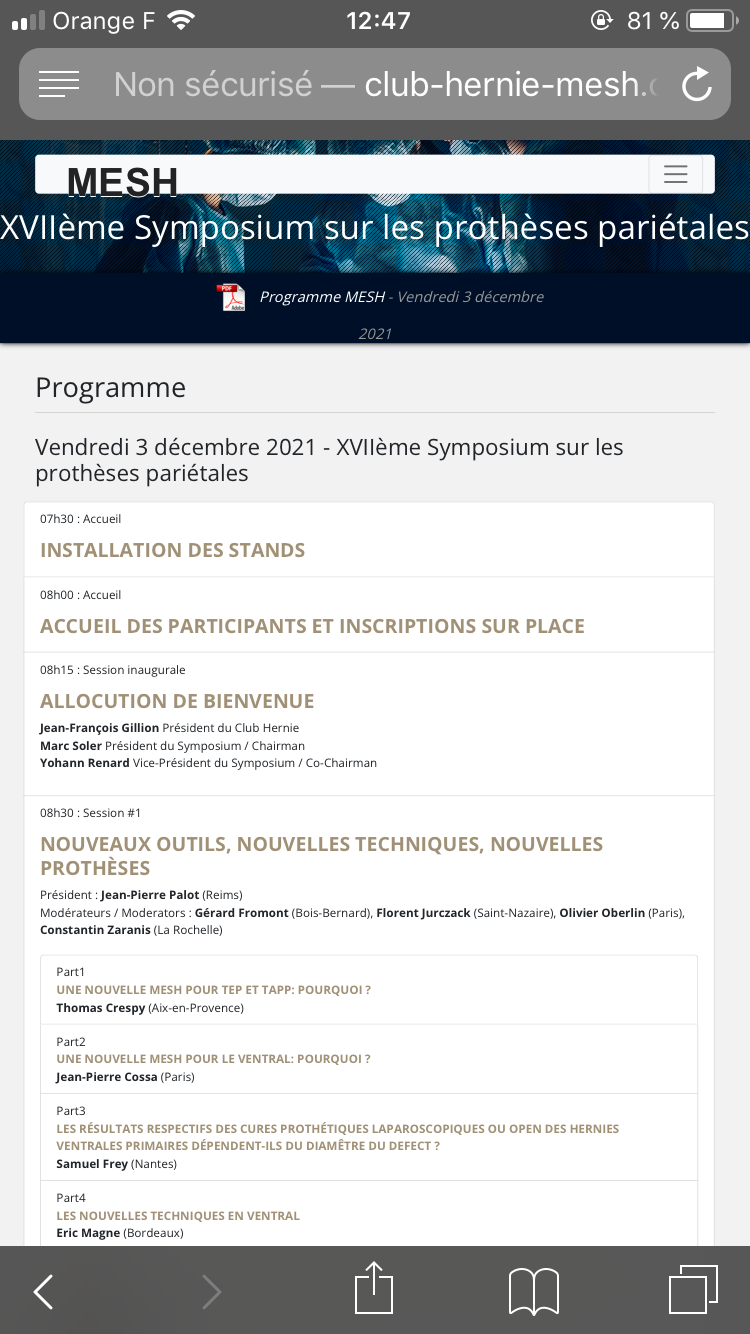 [Speaker Notes: MESH 2021 s’annonce également comme un succès
Pas uniquement du au sourire des deux co-présidents (quoique)
Collègues sevrés de présentiel, effet DIU, peu de communications en anglais ?
Quasi franco-français (anticipation de difficultés de déplacement de nos amis européens, qui se vérifie ...)]
Marc SOLER
Président du Symposium
Yohann RENARD
Vice-Président du Symposium
Co-Chairman